OSHA NOTICE & DISCLAIMER
“This material was produced under grant SH20866SH0 from the Occupational Safety and Health Administration, U.S. Department of Labor. It does not necessarily reflect the views or policies of the U.S. Department of Labor, nor does mention of trade names, commercial products, or organizations imply endorsement by the U.S. Government”
LIMBING AND BUCKING (Module #4)
Limbing involves removing branches from tree lengths.

Bucking involves cutting a tree length to a certain length so that they fit on the log truck.

Often, this work is done at a collection point called a landing. On the landing, trees will be stacked, and may be unstable.

A professional logger learns how to take advantage of gravity, so that work becomes easier and less hazardous.
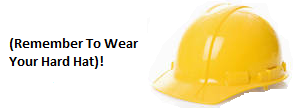 EXAMPLE OF A GOOD “LIMBER”WHAT YOU NEED TO KNOW1- moves around to make the safest cuts2- cuts so that log falls away from him3- wears protective chaps and other PPE
GRAVITY FLEXES LOGSWHAT YOU NEED TO KNOW:1- “Moving” wood fibers create STRESS in the wood.2- STRESSES in the wood create TENSION along the top & COMPRESSION along the bottom.3- KNOW where these are and use the correct cutting technique.4- AVOID explosive tension & compression release
NOTICE The “Bend” In The Log Caused by Gravity – There’s TENSION ABOVE and COMPRESSION below
QUICK TEST
Answer this question: What causes tension and compression?

A-the moon.

B-gravity.

C- none of the above.
“BUCKING” on LEVEL GROUNDWHAT YOU NEED TO KNOW1- log length is measured2- tension and compression is assessed3- saw cutting over and under is made to relieve tension and compression
WATCH-OUT AND PREVENT KICKBACK!WHAT YOU NEED TO KNOW1 – Kickback is caused by improper chainsaw handling2 - Contacting the tip of the guide bar with an object can cause kickback
GRAVITY & POSITION AFFECTS LOG ROLL DIRECTIONWHAT YOU NEED TO KNOW1- sometimes even the best logger can be surprised about the effects of gravity2- in this scene gravity pulled the log toward the logger!
LOG ROLL AWAYWHAT YOU NEED TO KNOW1- Figure out how GRAVITY affects the log2- CUT so it FALLS or  ROLLS AWAY from You.
TENSION AND COMPRESSION EXIST EVEN ON LEVEL GROUNDWHAT YOU NEED TO KNOW1- Figure out how it affects the log2- Tension and compression is also known as “BINDING”3- Cut to RELIEVE it
CUTTING ON A LOG DECKWHAT YOU NEED TO KNOW1- Let GRAVITY work for you2- A professional logger cuts ONLY as necessary3- As soon as possible – MOVE AWAY!
QUICK TEST
Answer this question: What does the professional longer do?

A-makes gravity work for him.

B-figures out tension and compression.

C- all the above.
WRAP-UP
Gravity causes logs to bend.

Log bending results in compression and tension.

A professional logger figures how gravity works and cuts so that logs fall away.
OSHA NOTICE & DISCLAIMER
“This material was produced under grant SH20866SH0 from the Occupational Safety and Health Administration, U.S. Department of Labor. It does not necessarily reflect the views or policies of the U.S. Department of Labor, nor does mention of trade names, commercial products, or organizations imply endorsement by the U.S. Government”